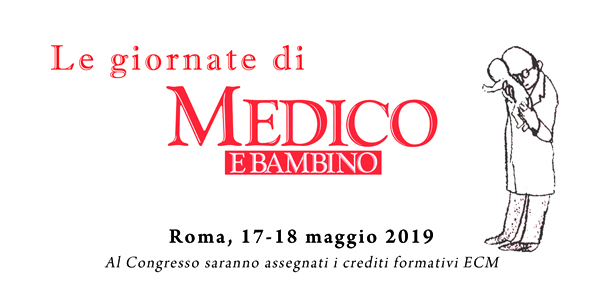 «Frankestein»
Sarah Contorno
Università degli studi di Trieste
Scuola di Specializzazione in Pediatria
Hilary, 2 anni
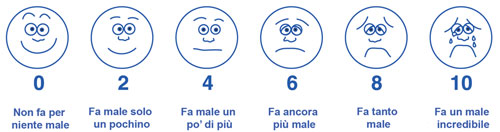 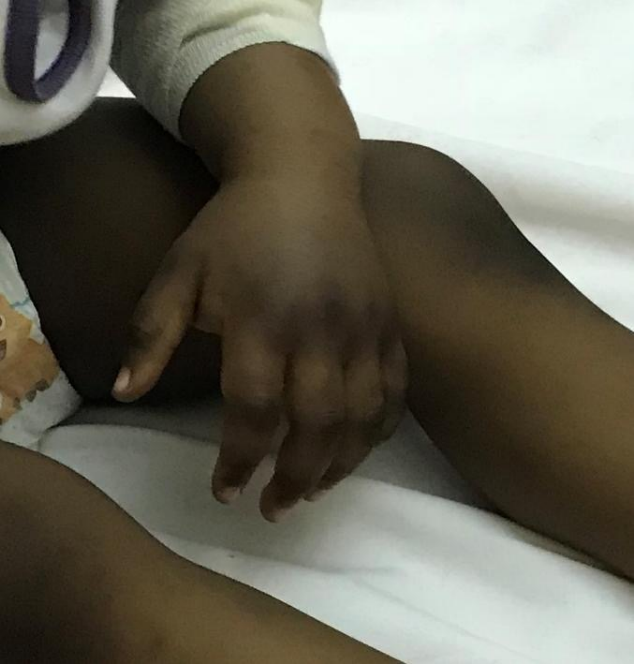 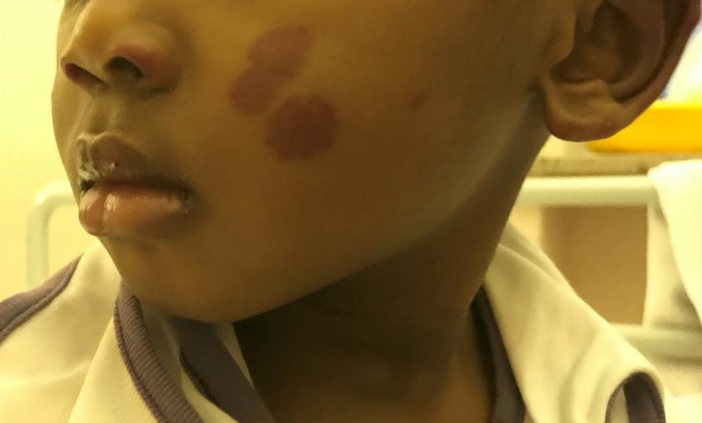 Antidolorifica fissa
   72 ore 


3° giornata
Tumefazione articolare bilaterale alle ginocchia
    24 ore
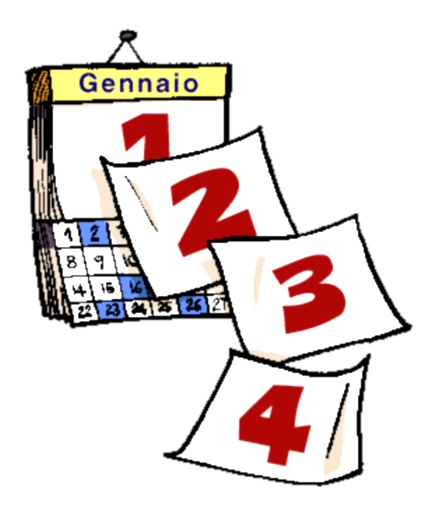 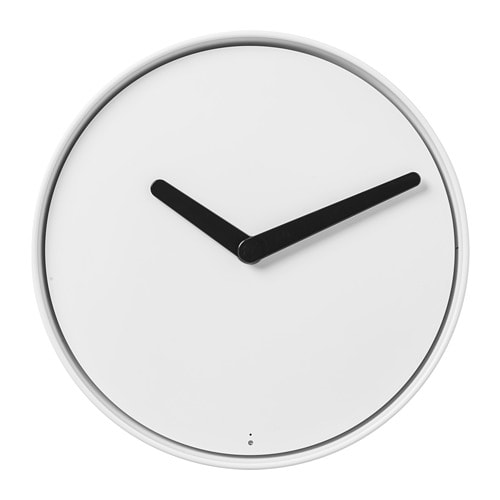 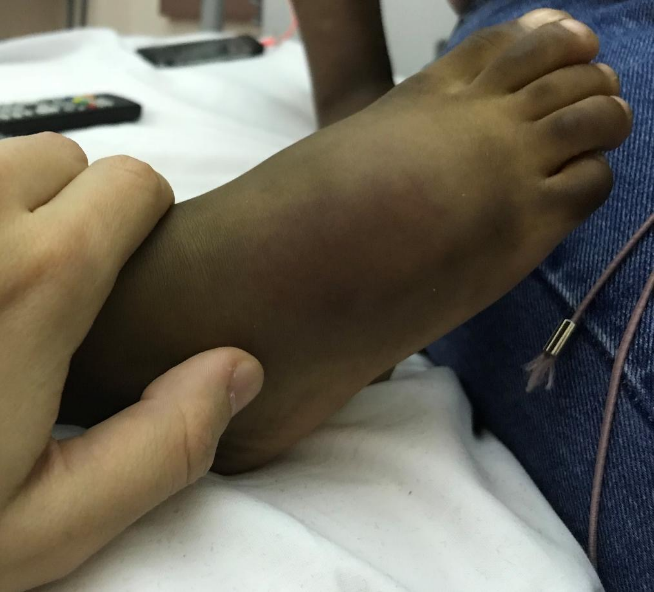 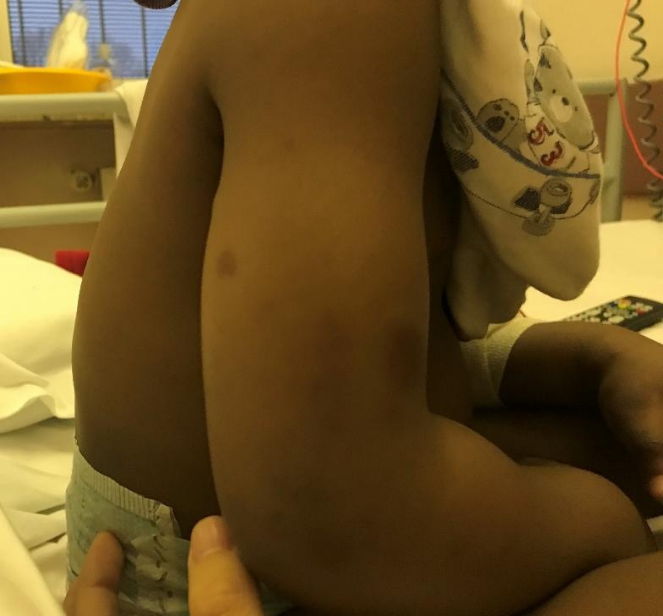 Edema emorragico acuto del lattante
In un edema a bersaglio che fa male…
pensa a Finkelstein!
(anche con l’artrite!)
Finkelstein disease
BERSAGLIO
ESTREMITA’
+/- articolazioni
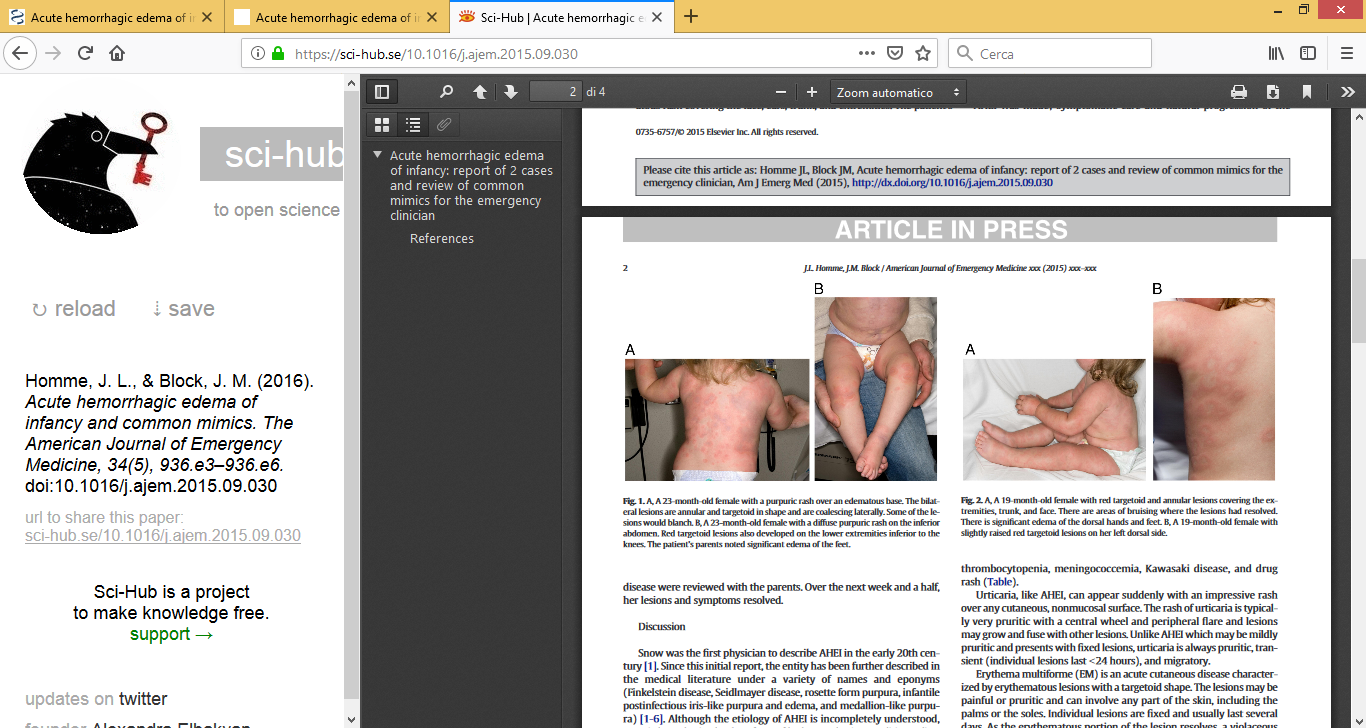 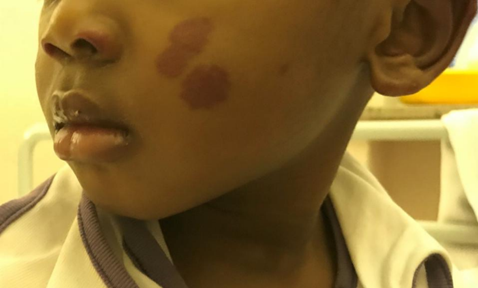 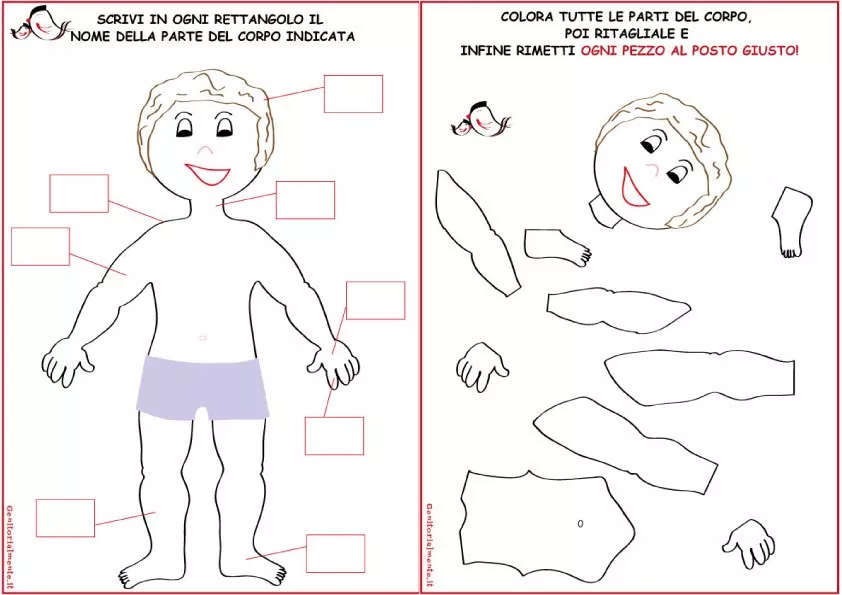 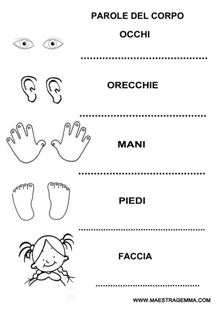 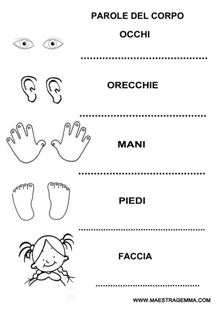 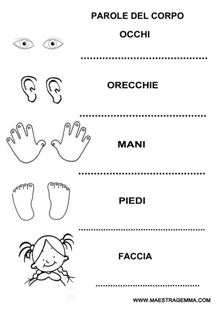 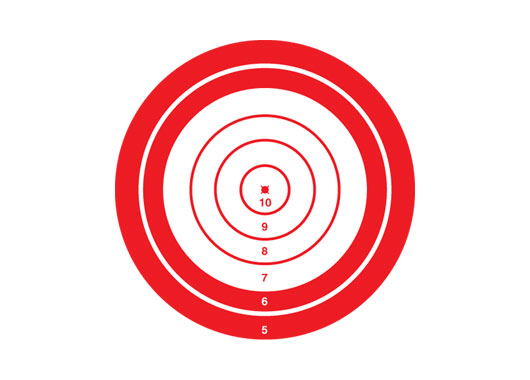 +/ - dolore
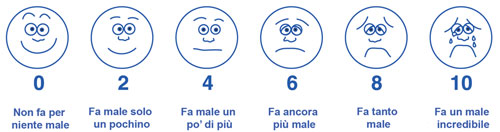 ETA’
< 2 anni